29/02/2024

Viene ridistribuita la tensione alle spire della FC dando 47 kV a quella che guarda il catodo e 1 kV a quella che guarda la GEM.

Il catodo viene posto a 50 kV

La GEM che guarda la prima spira viene settata a 3 kV

Nella simulazione elettrostatica viene considerate anche la GEM e il catodo.

Distanze:

GEM-Prima spira = 10 mm

Catodo – prima spira = 10 mm
S. Tomassini
1
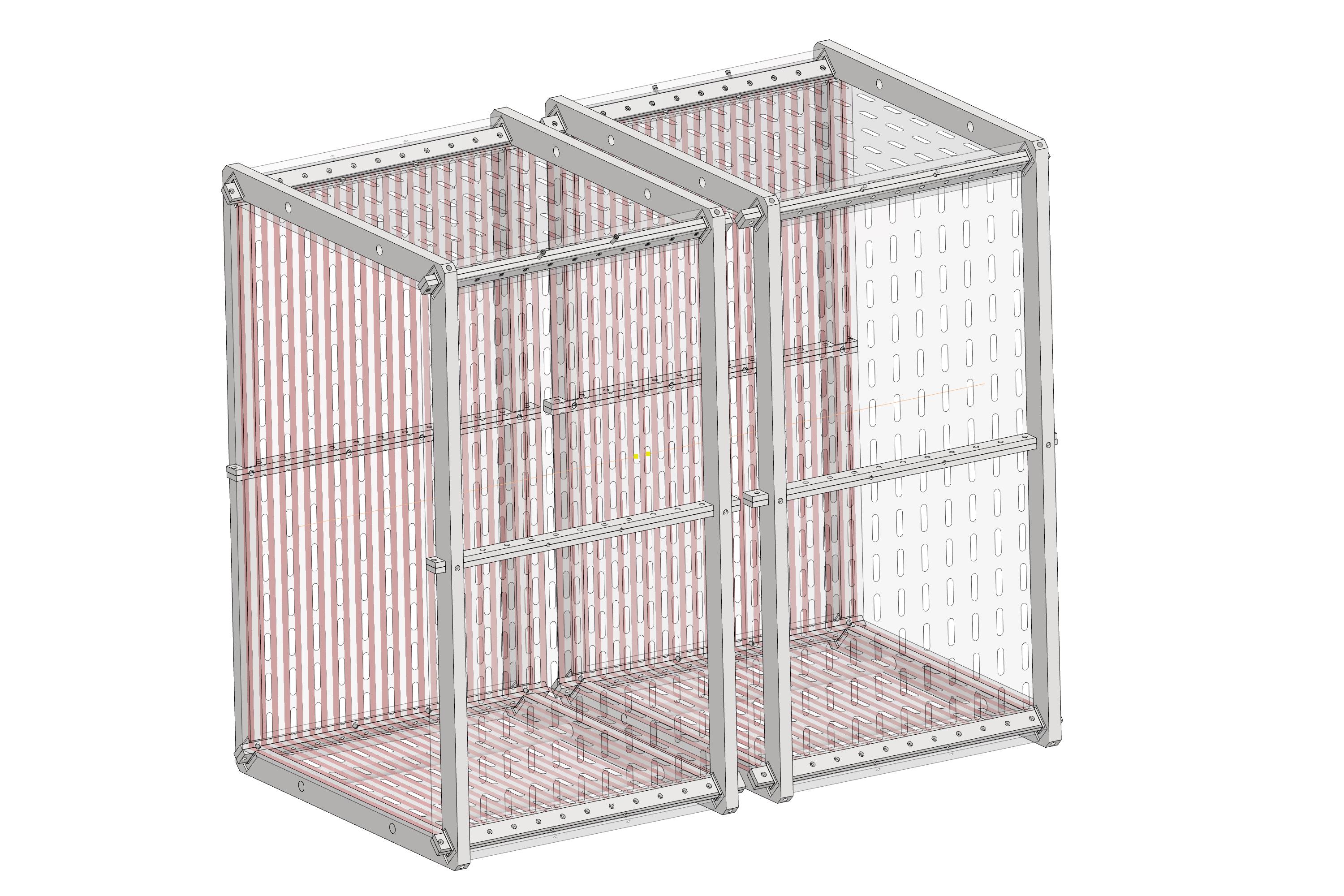 FULL - FC
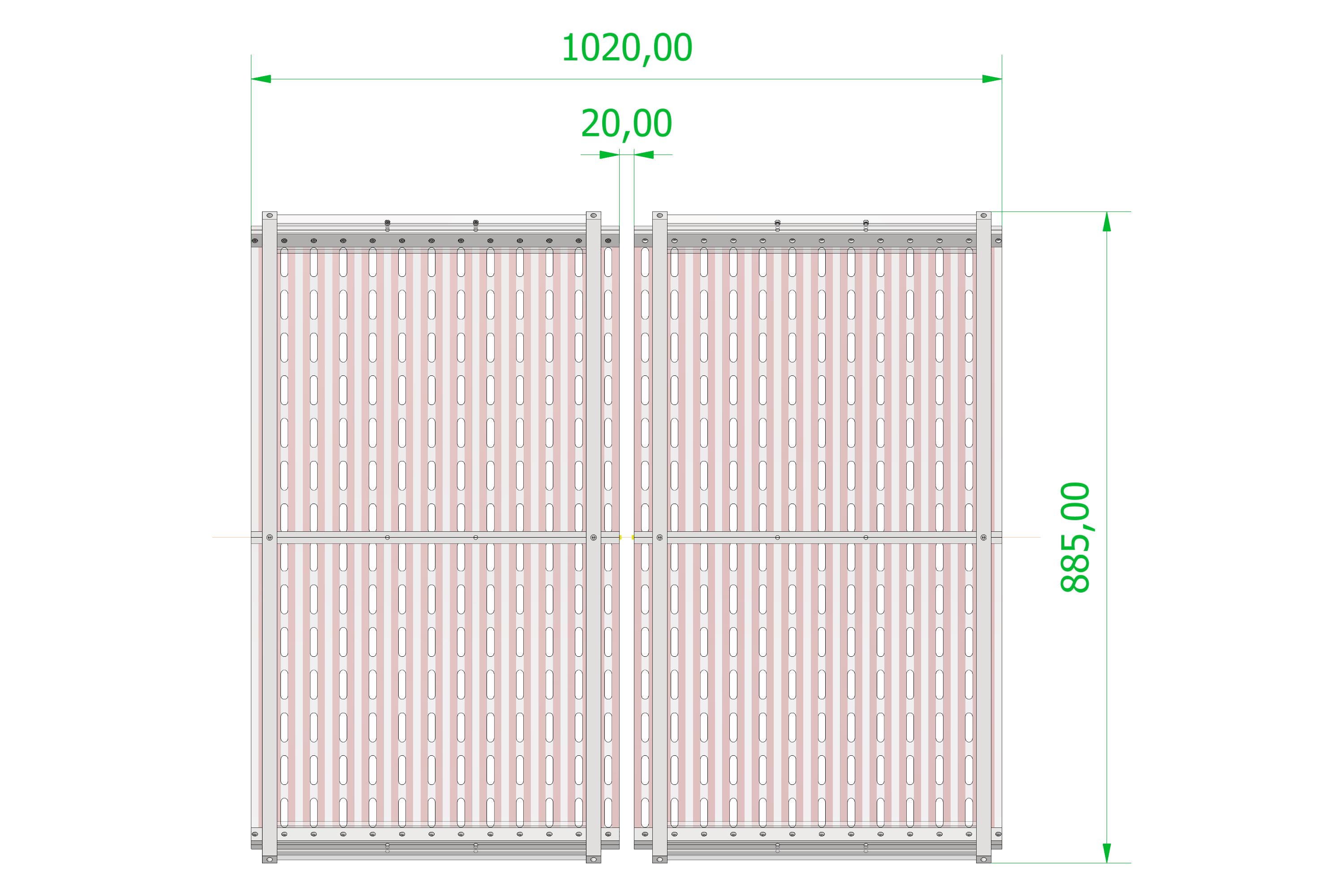 S. Tomassini
2
FC: 47 kV to 1 kV
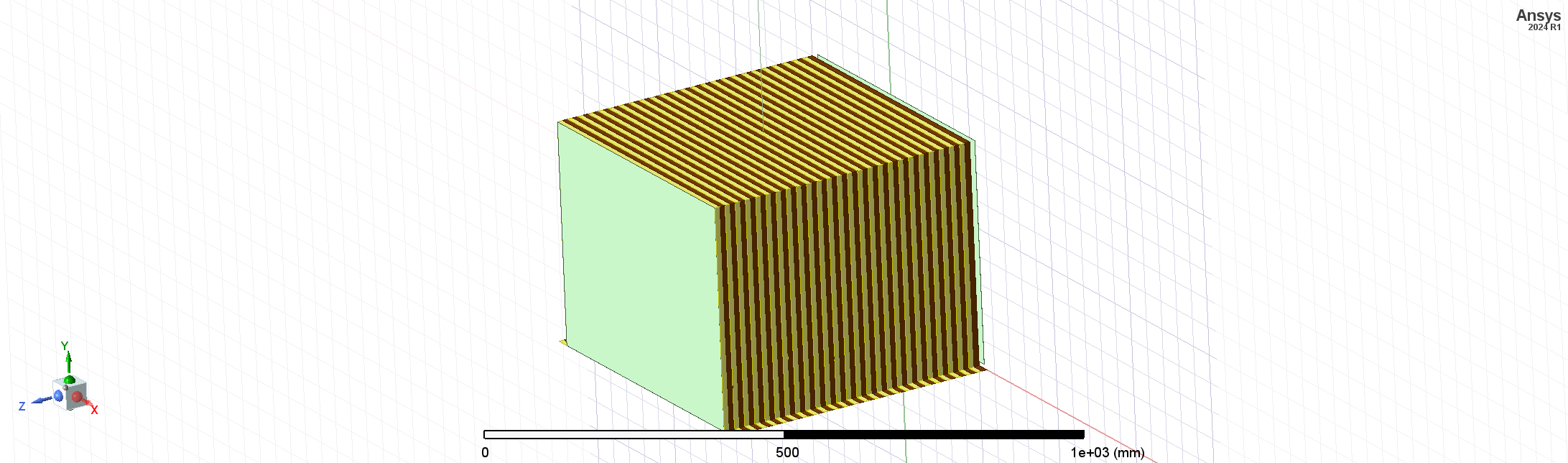 49 kV
50 kV
4 kV
3 kV
S. Tomassini
3
Voltage distribution in the FC
The first turn close to the Cathode is at 10 mm

The last turn distance from the GEM is 10 mm

The cathode is at 50 kV

The GEM is at 3 kV
S. Tomassini
4
Voltage distribution applied to the FC
The first turn close to the Cathode is at 10 mm
The last turn distance from the GEM is 10 mm
The cathode is at 50 kV
The GEM is at 3 kV
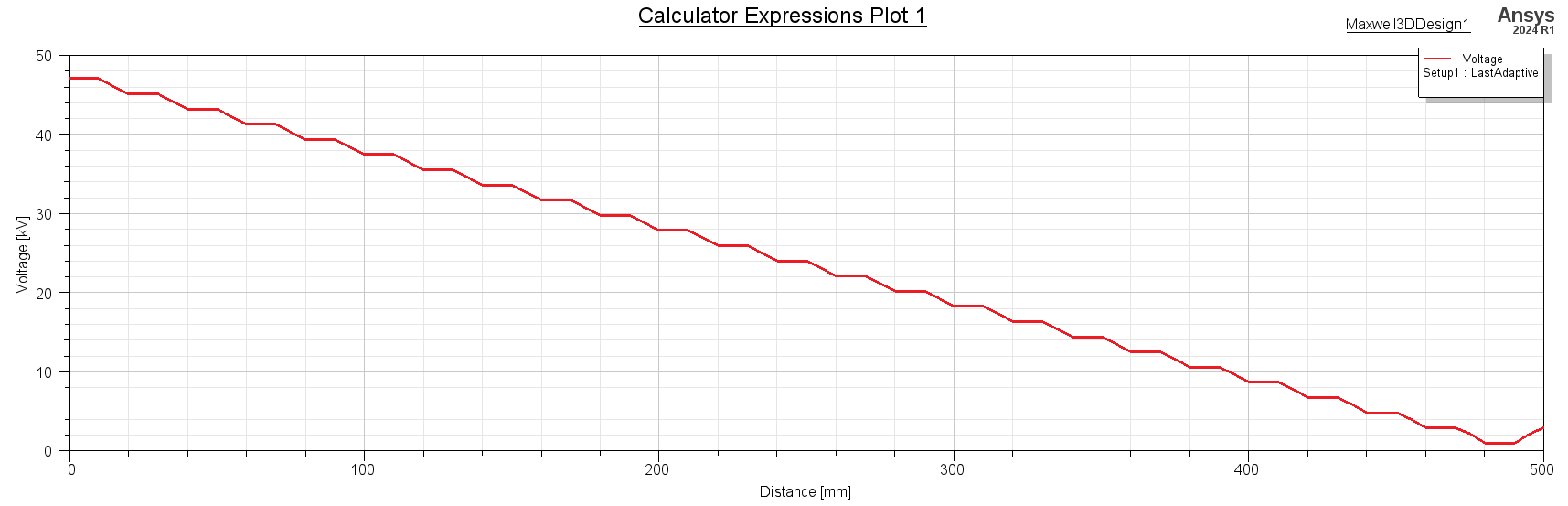 S. Tomassini
5
E field distribution between turns
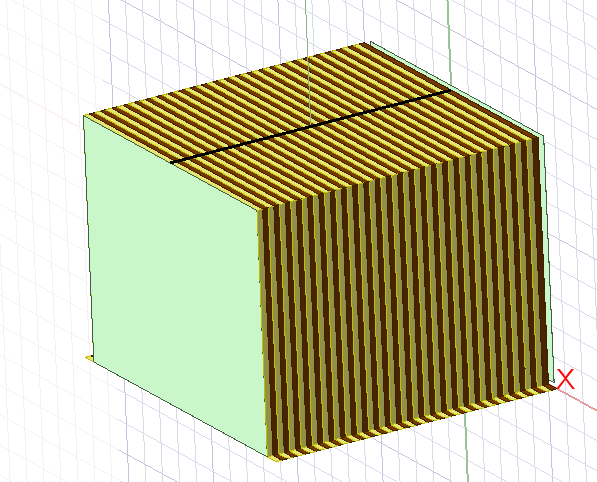 The first turn close to the Cathode is at 10 mm
The last turn distance from the GEM is 10 mm
The cathode is at 50 kV
The GEM is at 3 kV
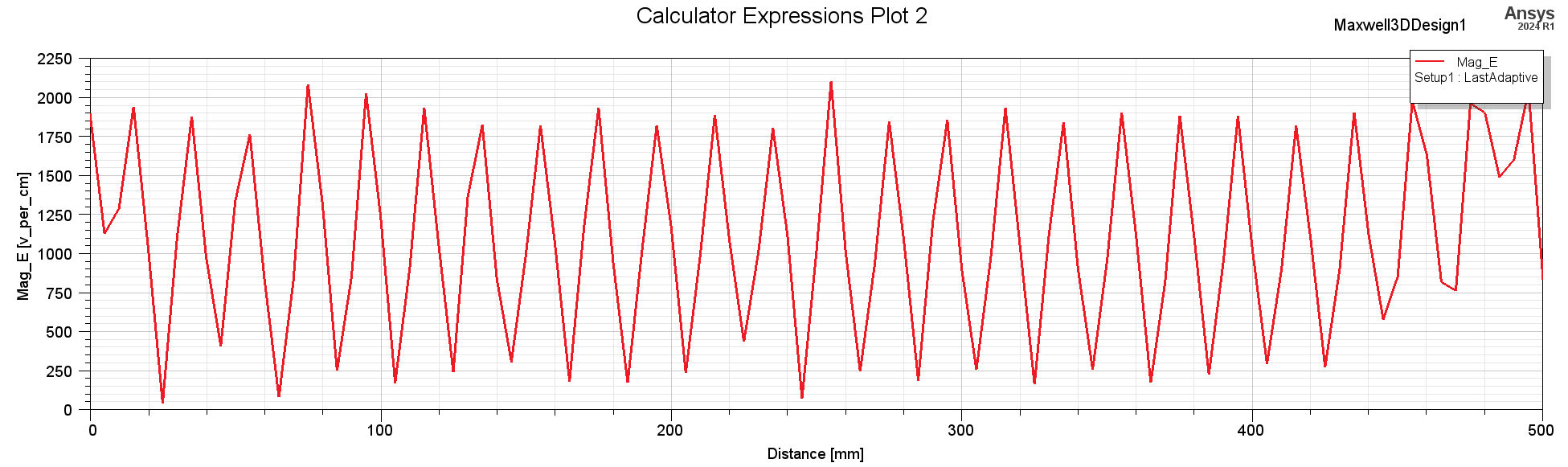 S. Tomassini
6
FC: 47 kV to 1 kV
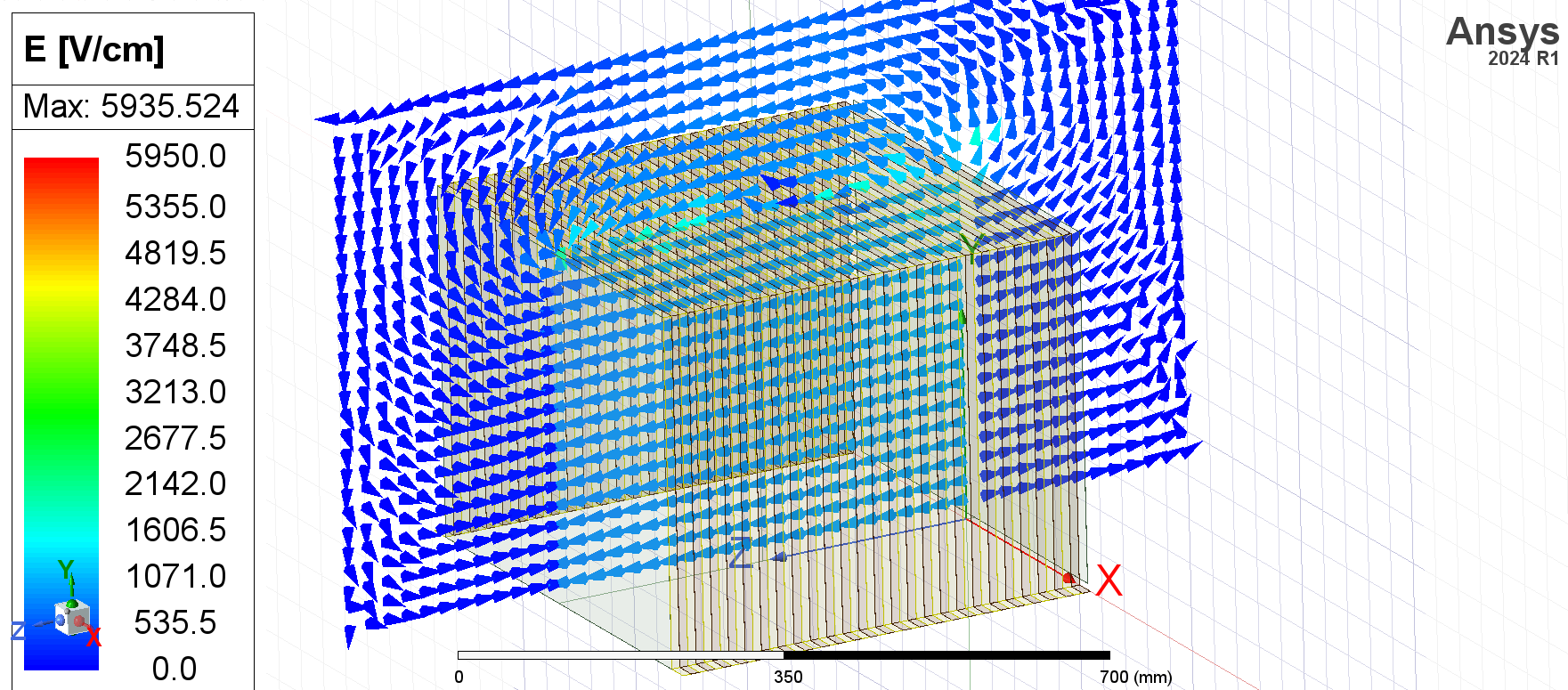 S. Tomassini
7
Top: Total deformation with E field only
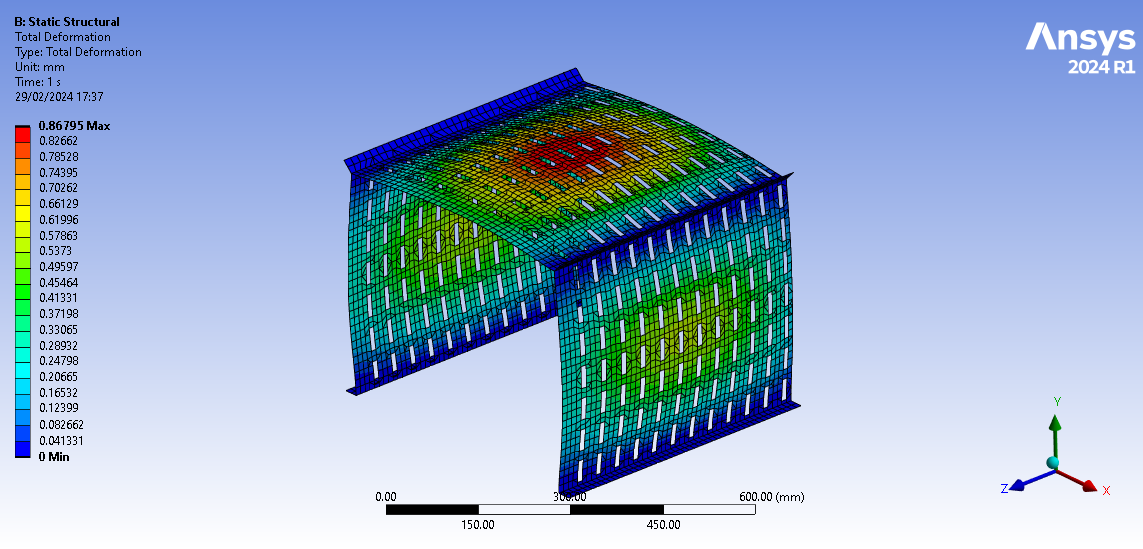 S. Tomassini
8
TOP: Loads = Gravity + E Field
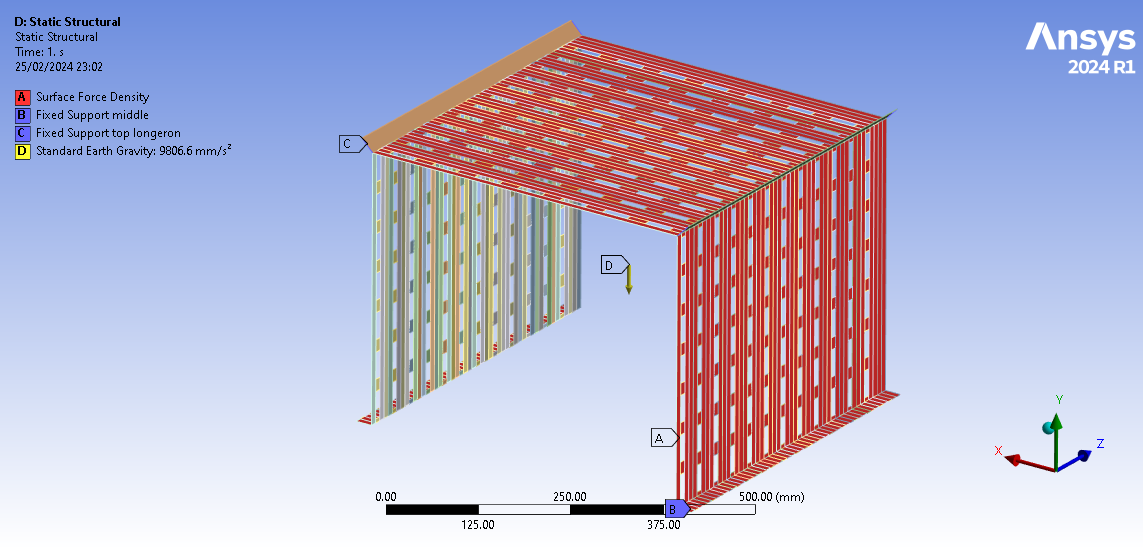 S. Tomassini
9
Top: Total deformation with Gravity + E Field
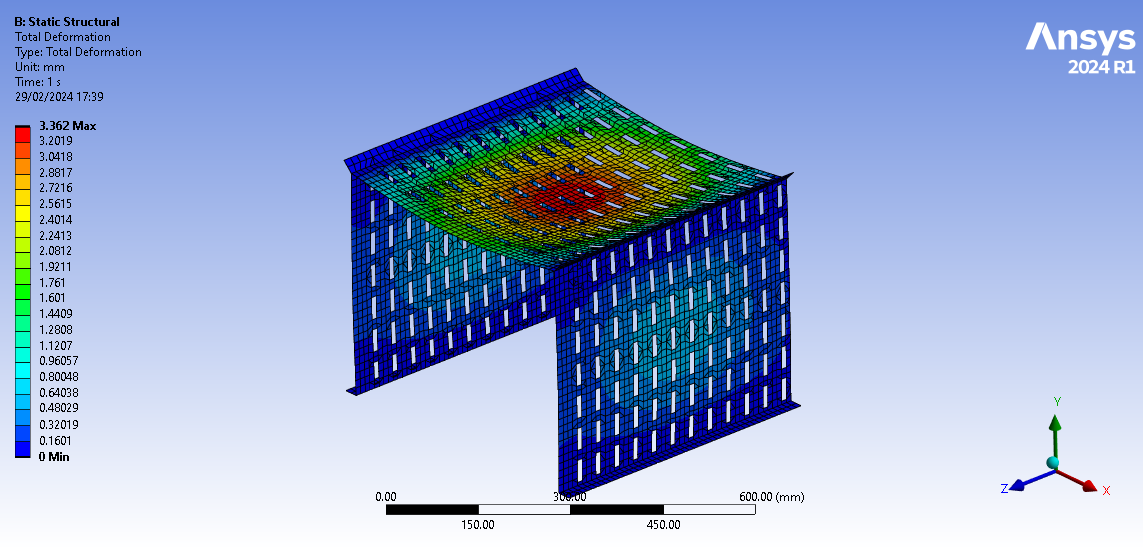 S. Tomassini
10
TOP: Loads with 20 N stretching
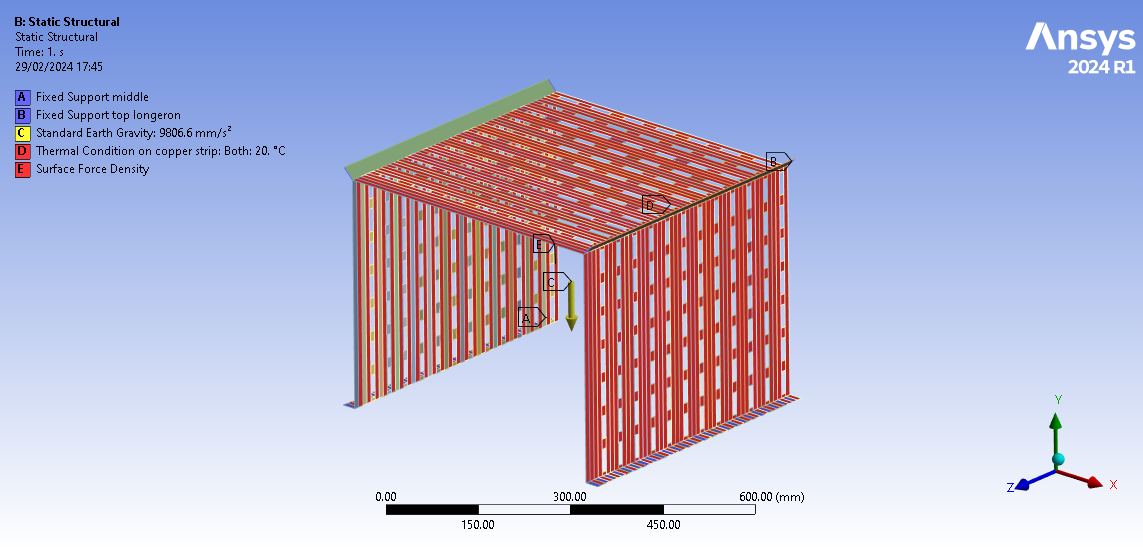 S. Tomassini
11
Top: Total deformation with Gravity + E Field + T
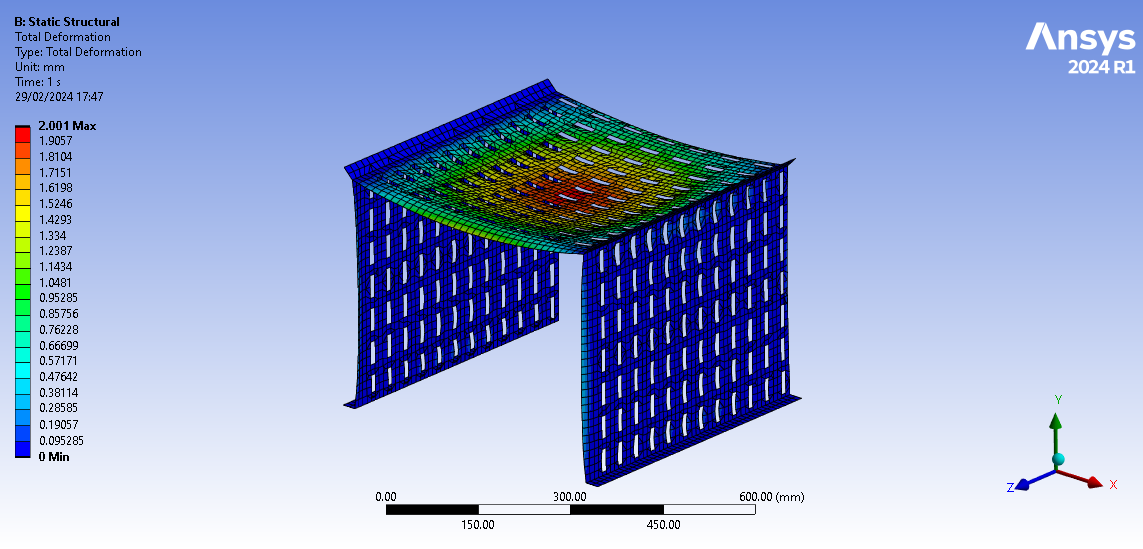 S. Tomassini
12
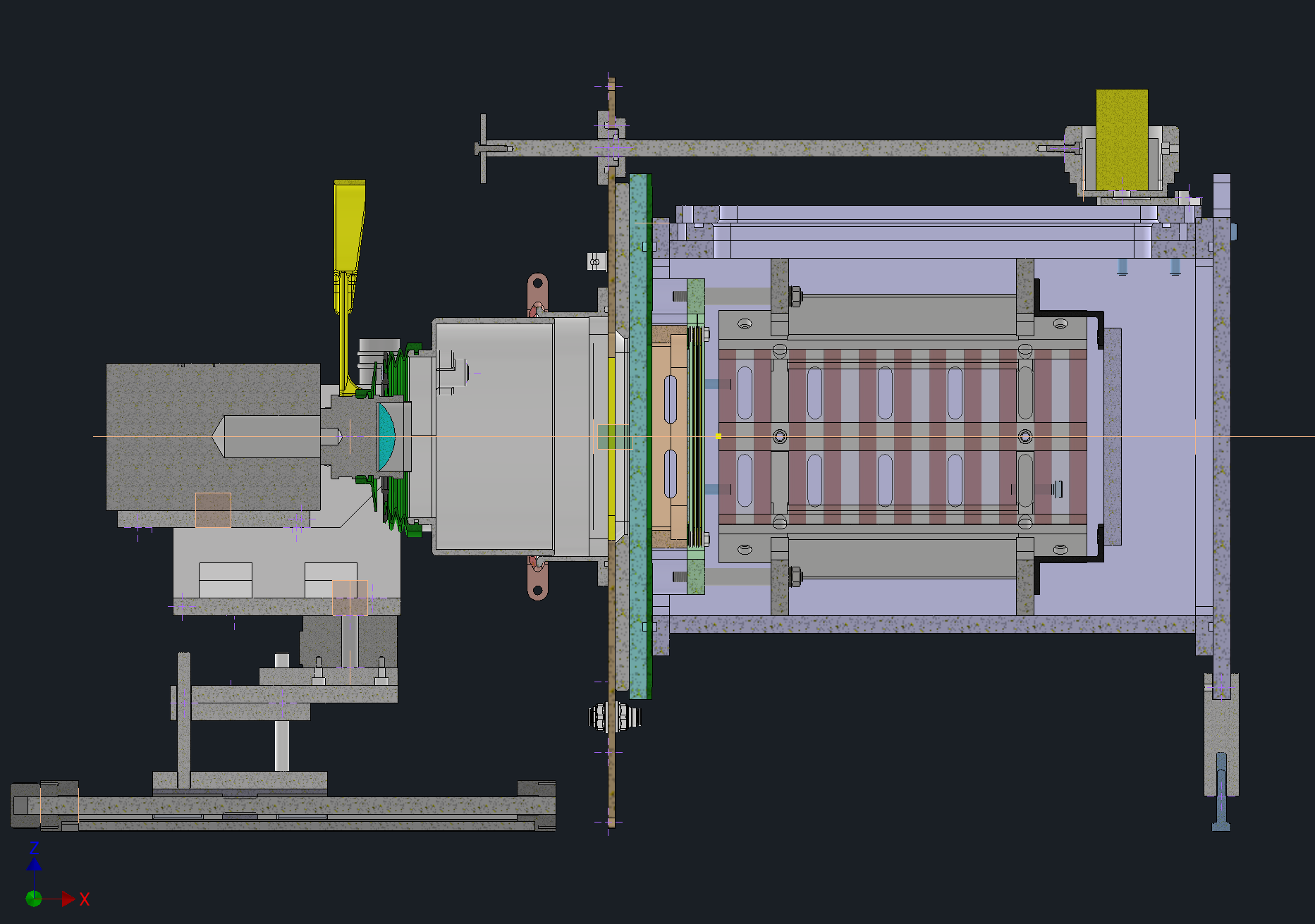 GIN: with the new FC
S. Tomassini
13
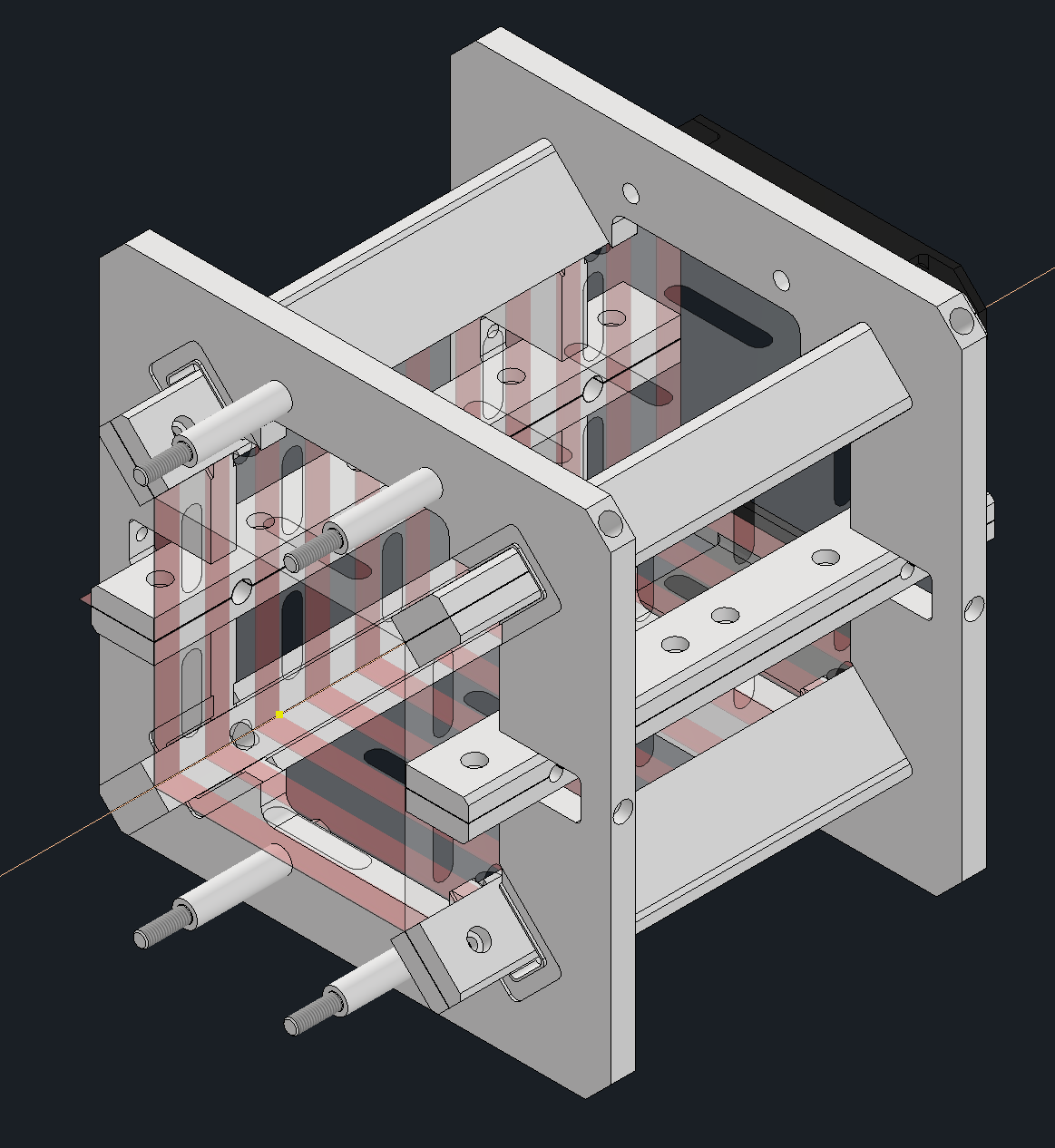 DRAFT: TO BE OPTMIZED BY DESIGERS
S. Tomassini
14